ΑΡΧΗΓΕΙΟ ΕΛΛΗΝΙΚΗΣ ΑΣΤΥΝΟΜΙΑΣ
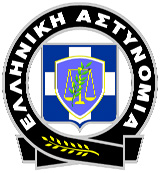 Δ-ΝΣΗ   ΔΙΑΧΕΙΡΙΣΗΣ   ΜΕΤΑΝΑΣΤΕΥΣΗΣ
«3η Συνεδρίαση της ΕπΠα ΤΕΜΕΥ».
ΑΓΓΕΛΟΠΟΥΛΟΣ  ΑΛΕΞΑΝΔΡΟΣ
 ΑΣΤΥΝΟΜΙΚΟΣ  ΥΠΟΔΙΕΥΘΥΝΤΗΣ
«Ο ρόλος της Ελληνικής Αστυνομίας στον  τομέα των αναγκαστικών επιστροφών»
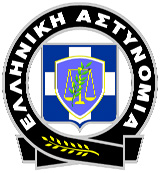 ΕπιστροφέςΥλοποίηση & Εμπλεκόμενες Υπηρεσίες
Δ.Ο.Μ.
Δ-νση Αλλοδαπών Αττικής
Διεύθυνση Διαχείρισης Μετανάστευσης
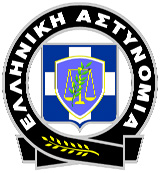 ΕπιστροφέςΤρόποι Υλοποίησης
ΠΡΟΒΛΗΜΑΤΑ  ΚΑΤΑ  ΤΗΝ  ΑΠΟΜΑΚΡΥΝΣΗ
(Αναγκαστικές  επιστροφές) :
Το ζήτημα της συνεργασίας με τις Αρχές των τρίτων χωρών και η ορθή εφαρμογή των Συμφωνιών Επανεισδοχής, αποτελεί προϋπόθεση για την έκδοση των απαραίτητων ταξιδιωτικών εγγράφων  για την πραγματοποίηση επιστροφών. Εκδίδονται ελάχιστα ταξιδιωτικά έγγραφα, καθότι δεν συνεργάζονται οι ενταύθα Πρεσβείες των τρίτων χωρών και εκείνα που θα εκδοθούν αφορούν μόνο εθελούσιες επιστροφές μέσω του  Δ.Ο.Μ. 
Υποβολή «καταχρηστικών» αιτημάτων χορήγησης ασύλου, από το σύνολο σχεδόν                 των νεοεισερχόμενων στη χώρα μας αλλοδαπών, προφανώς για να καθυστερήσουν χρονικά τη διαδικασία επιστροφής στις χώρες τους (εξέταση χορήγησης  ασύλου                            α΄ και β΄ βαθμού και εξέταση επιπρόσθετων ενδίκων μέσων).
Αναστολή του διμερούς Πρωτοκόλλου επανεισδοχής Ελλάδας – Τουρκίας (κυρώθηκε με το Ν.3030/2002, ΦΕΚ Α΄-163/15.07.2002) από τις τουρκικές Αρχές, από τον Μάϊο του έτους 2018.
Αναστολή εφαρμογής της Κοινής Δήλωσης Ε.Ε.-Τουρκίας από τον Μάρτιο του έτους 2020 από πλευράς τουρκικών Αρχών, επικαλούμενοι τα περιοριστικά μέτρα για                          την εξάπλωση του κορωνοϊού COVID-19.
Μη πλήρης εφαρμογή της Συμφωνίας Επανεισδοχής Ε.Ε.-Τουρκίας η οποία υπεγράφη στις 16-12-2013 και τέθηκε σε ισχύ από την 01-10-2014 από τις τουρκικές Αρχές (δέχονται μόνο την επανεισδοχή υπηκόων Τουρκίας και όχι υπηκόων και άλλων τρίτων χωρών).
ΥΛΟΠΟΙΗΣΗ   ΔΡΑΣΕΩΝ 
για την ενίσχυση των  αναγκαστικών  επιστροφών) :
Νομοθετικές παρεμβάσεις σε συνεργασία με το Υπουργείο Μετανάστευσης και Ασύλου (θέματα επιστροφών, νόμιμης παραμονής, εργασίας κ.α.). 
Στο πλαίσιο της Προγραμματικής Περιόδου 2021-2027 (ΤΑΜΕΥ), προγραμματισμός και υλοποίηση σειράς έργων - δράσεων                               για την αύξηση των επιστροφών και την βελτίωση των ακολουθούμενων διαδικασιών (π.χ. πτήσεων charter, Σύστημα παρακολούθησης κρατουμένων – Recamas). 
Συνεργασία με FRONTEX - Οργανισμό της Ευρωπαϊκής Συνοριοφυλακής και Ακτοφυλακής (διοργάνωση κοινών πτήσεων επιστροφής, υλοποίηση Σχεδίου Δράσης - Action  Plan,                             υιοθέτηση βέλτιστων πρακτικών).
Η Ελλάδα ως χώρα υποδοχής και διέλευσης αναμένει ουσιαστικά αποτελέσματα από «το νέο Σύμφωνο για την Μετανάστευση                               και το Άσυλο» ειδικά στην ενότητα «Αποδοτικές και Δίκαιες επιστροφές».
ΕΥΧΑΡΙΣΤΩ ΓΙΑ ΤΗΝ ΠΡΟΣΟΧΗ ΣΑΣ